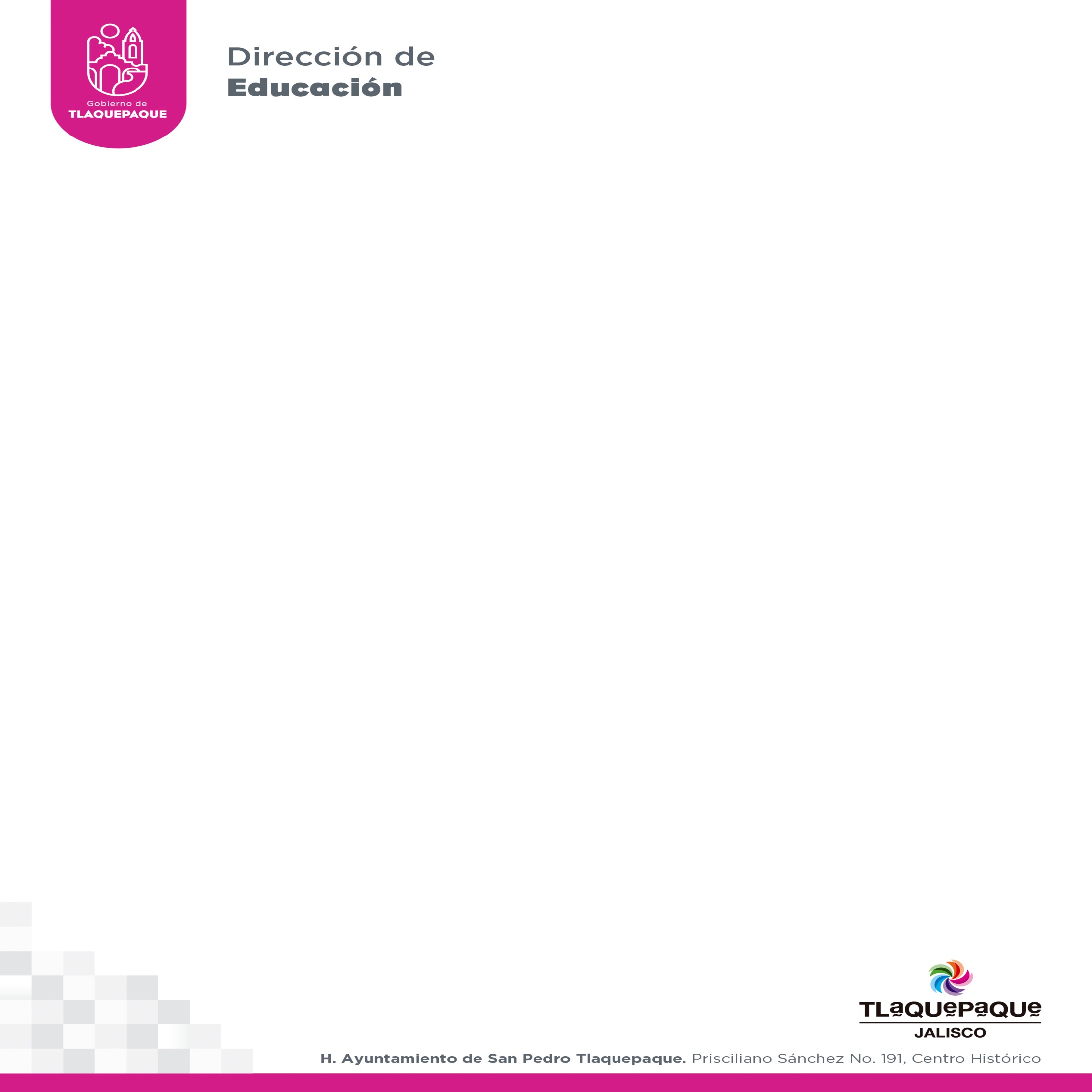 AGENDA
DEPENDENCIA QUE INFORMA: DIRECCIÓN  DE EDUCACIÓN.
PERIODO QUE SE INFORMA: DEL 01 AL 31 DE MAYO 2020.
RESPONSABLE DE LA INFORMACIÓN: MAGDIEL ANAHY GONZÁLEZ VALLARTA.
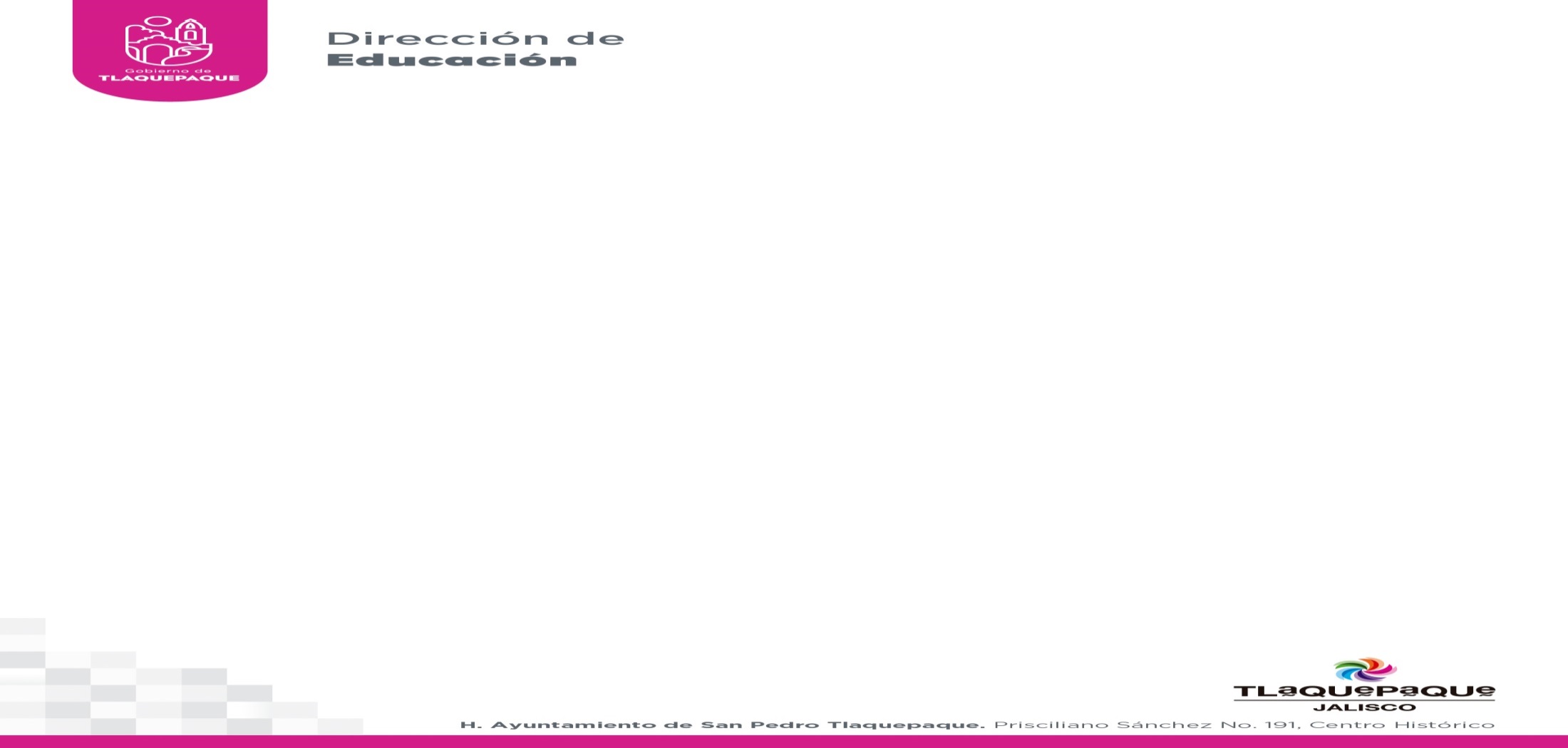